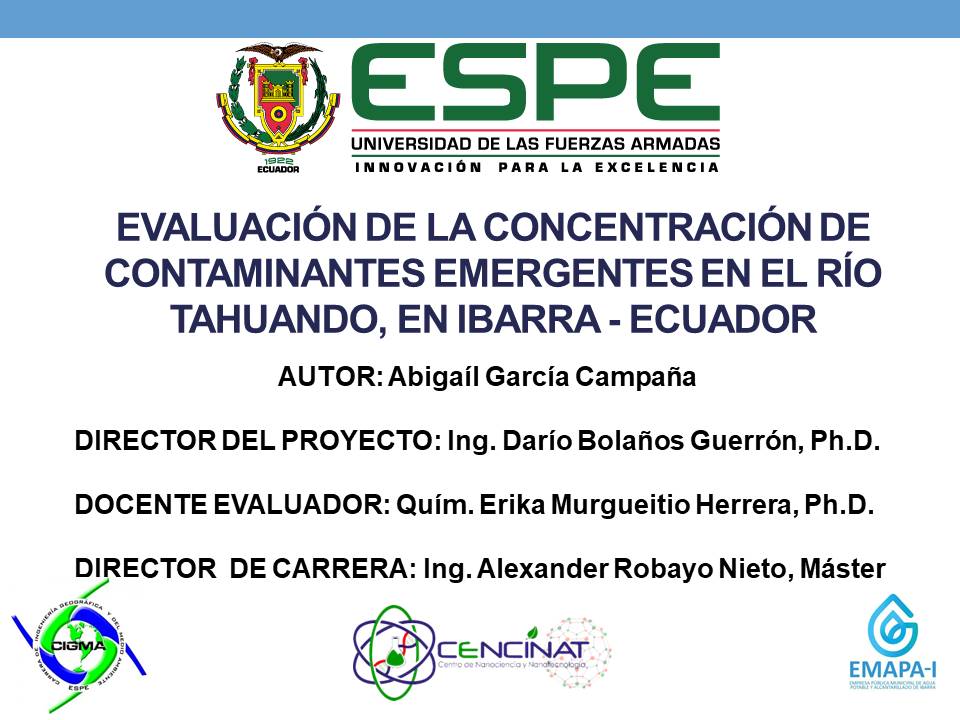 UNIVERSIDAD DE LAS FUERZAS ARMADAS ESPE
DEPARTAMENTO DE CIENCIAS DE LA TIERRA Y DE LA CONSTRUCCIÓN 
CARRERA DE INGENIERÍA GEOGRÁFICA Y DEL MEDIO AMBIENTE
“Evaluación de la pérdida del espejo de agua de las lagunas Caricocha, Chiriyacu y Huarmicocha mediante el análisis multitemporal de imágenes satelitales en el período de 2000 a 2020 y propiedades físico-químicos de aguas y sedimentos para el manejo adecuado del recurso hídrico”
Autoras: Albán Mendoza, Denise Gabriela y Quilumba Pérez, Marilyn Sofía
Docente Evaluador
Ing. Padilla Almeida, Oswaldo Vinicio, PhD
Directora del proyecto 
Ing. Guevara García, Paulina Valeria, PhD.
Secretaria Académica
Ab. Michelle Benavides Guzmán
Director de Carrera
Ing. Robayo Nieto, Alexander MSc
Planteamiento del problema
Disminución de lluvias, altas temperaturas
1
2
Perdida de ecosistemas
Alta sensibilidad ecosistema paramo
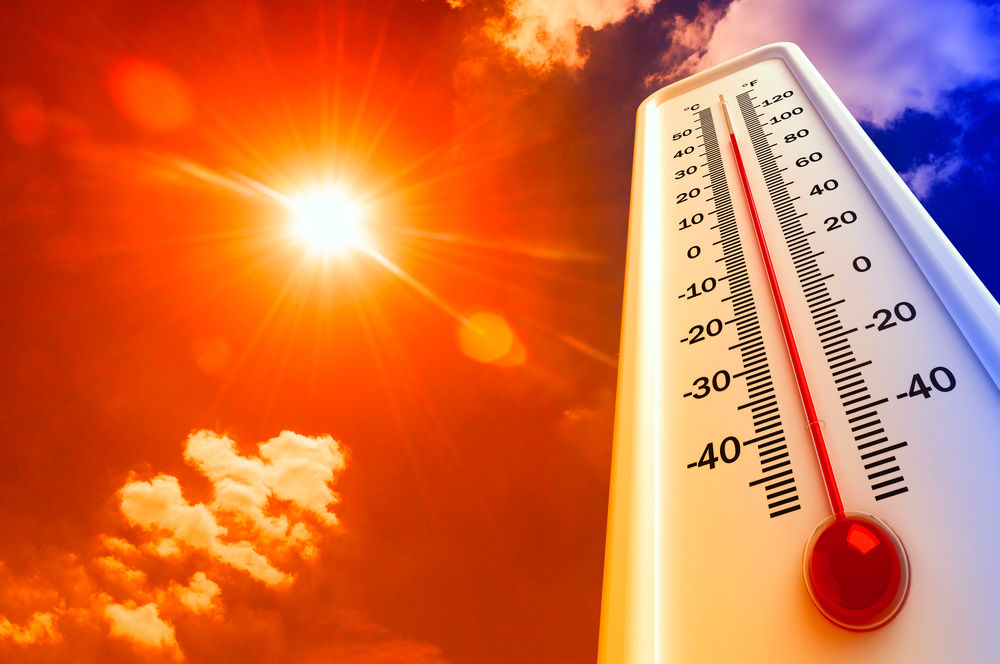 3
4
Baja disponibilidad de agua
2
4
3
1
Justificación e importancia
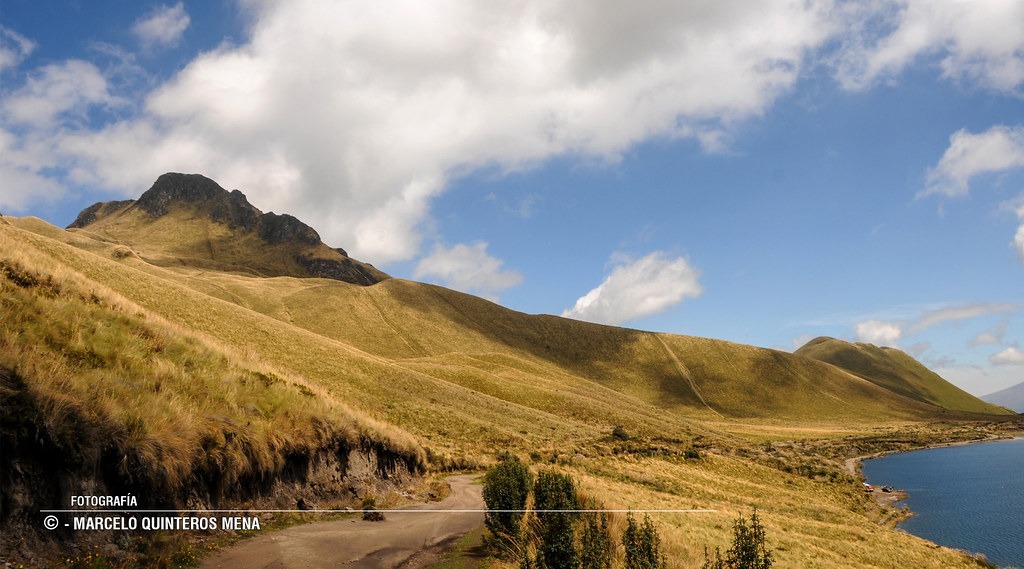 60% Abastecimiento de agua a la población de Otavalo
80% Requerimiento urbano y rural del cantón Pedro Moncayo
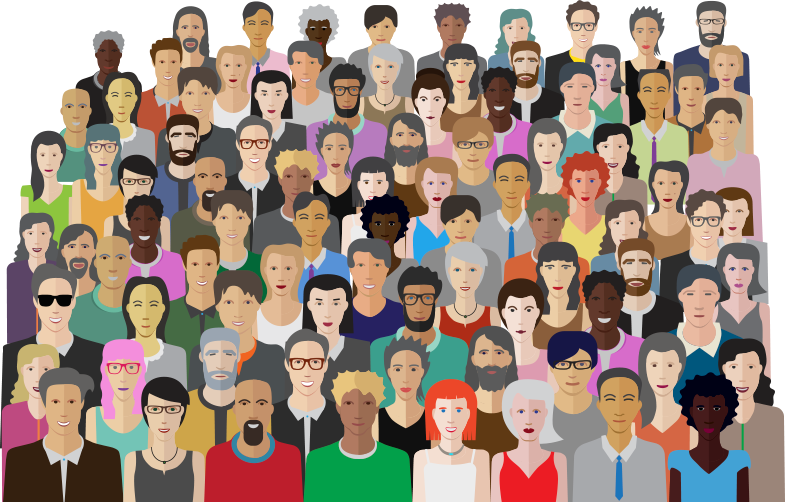 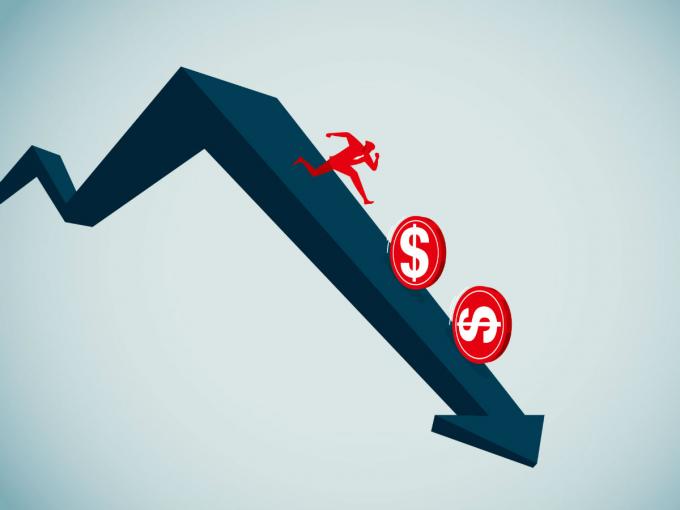 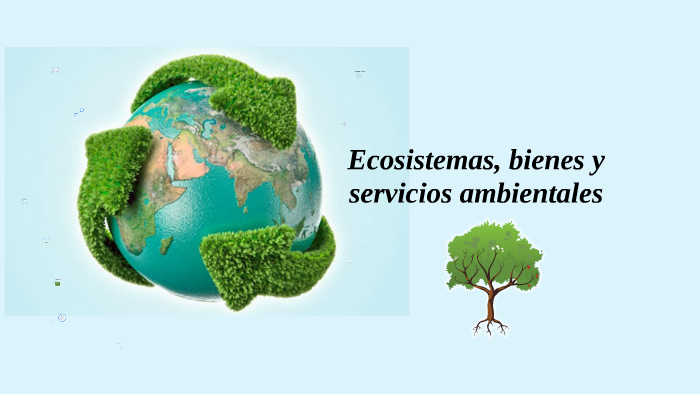 Objetivos
Realizar un análisis multitemporal de la reducción del espejo de agua de las lagunas Caricocha, Chiriyacu y Huarmicocha mediante imágenes satelitales del periodo de 2000 al 2020 y hacer la caracterización físico-química de agua y sedimentos, con el fin de evaluar el estado del área para realizar el manejo adecuado del recurso hídrico y evitar su perdida futura.
Objetivo General:
Objetivos
Específicos:
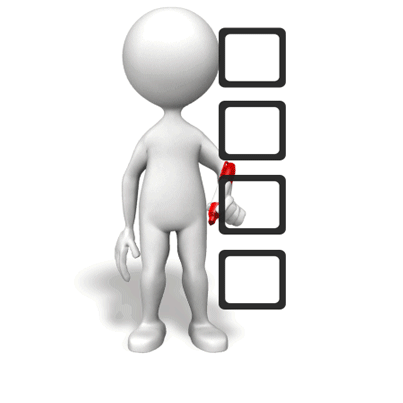 Descripción del área de estudio
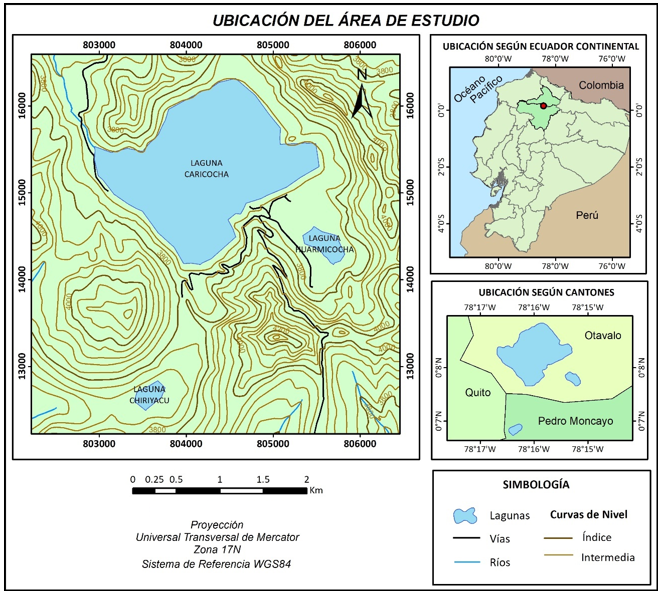 Metodología
Análisis Multitemporal de la reducción del espejo de agua
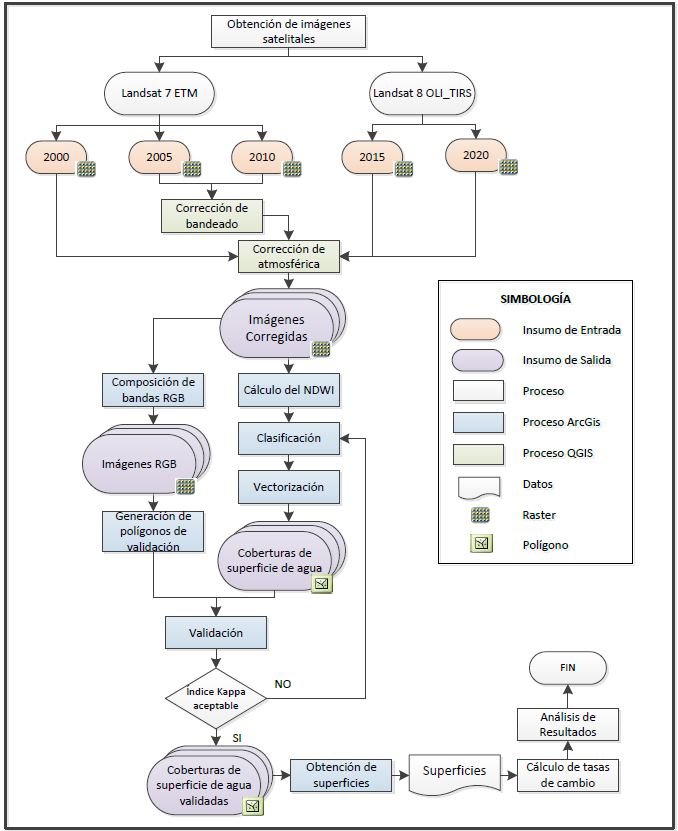 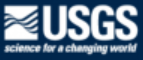 Metodología
1
2
Preprocesamiento de las imágenes satelitales
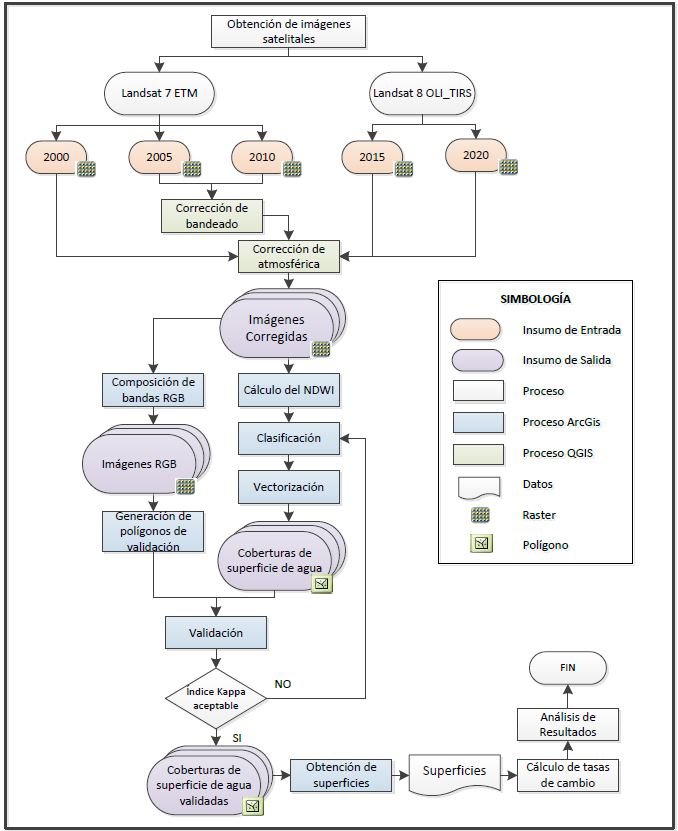 Corrección de Bandeado
Corrección Atmosférica
Herramienta: Rellenar sin datos
Máscaras de validación
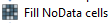 Herramienta: Semi-Automatic Classification Plugin (SCP)  Software libre QGIS




Directorio con bandas de la imagen satelital corregida el bandeado y el archivo MTL
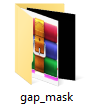 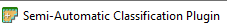 Figura 1: Corrección de bandeado
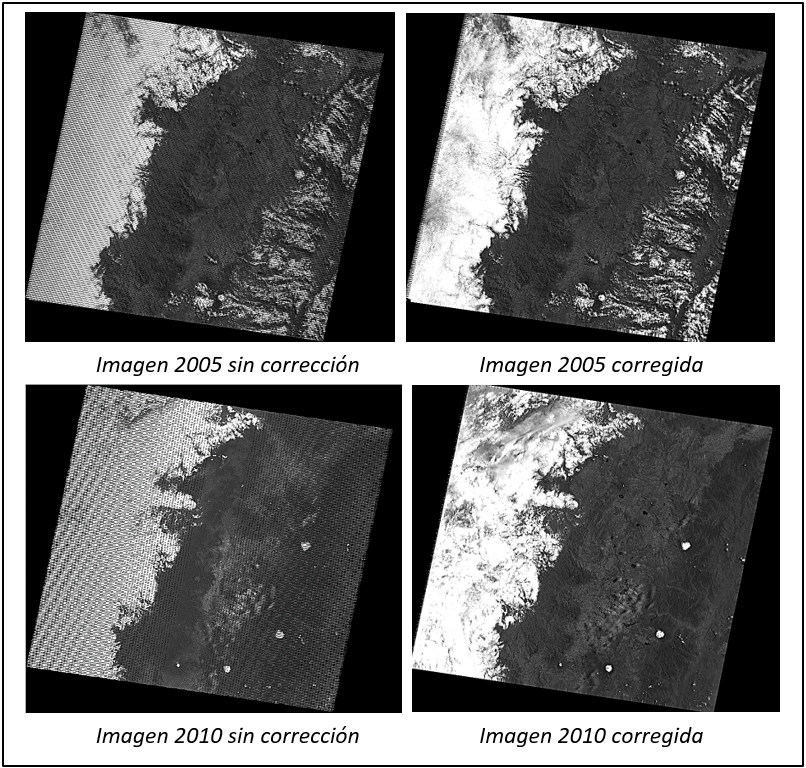 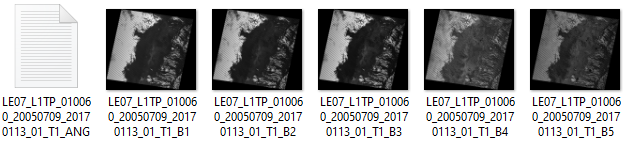 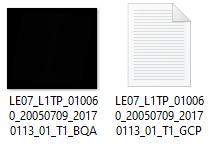 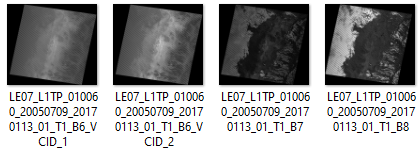 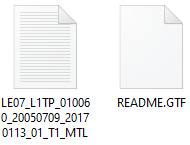 VERSIÓN: 1.0
Metodología
Clasificación por Índice NDWI
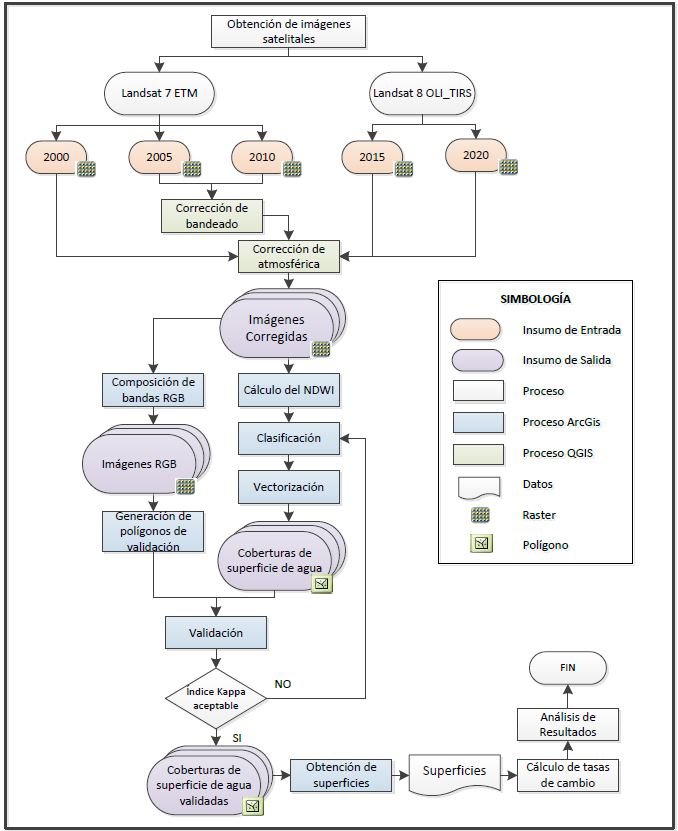 Cálculo del Índice Diferencial de Agua Normalizado (NDWI):
Valores:
> 0 Presencia de agua
≤ 0 Ausencia de agua
Validación: Dentro de los índices de validación de calidad  Índice Kappa
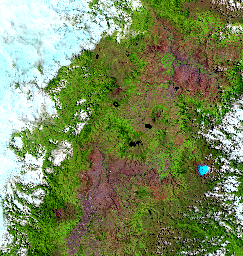 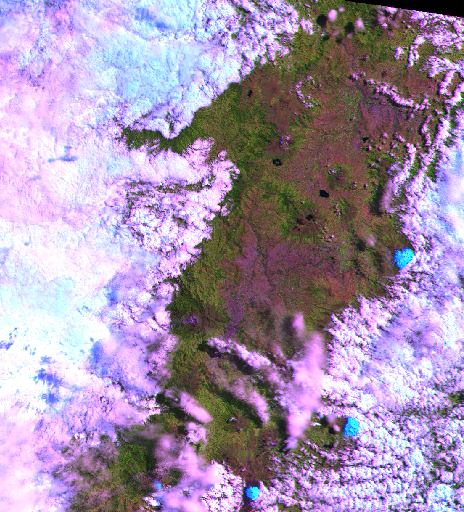 Landsat 8 OLI_TIRS
Landsat 7 ETM
VERSIÓN: 1.0
Metodología
2
Clasificación por Índice NDWI
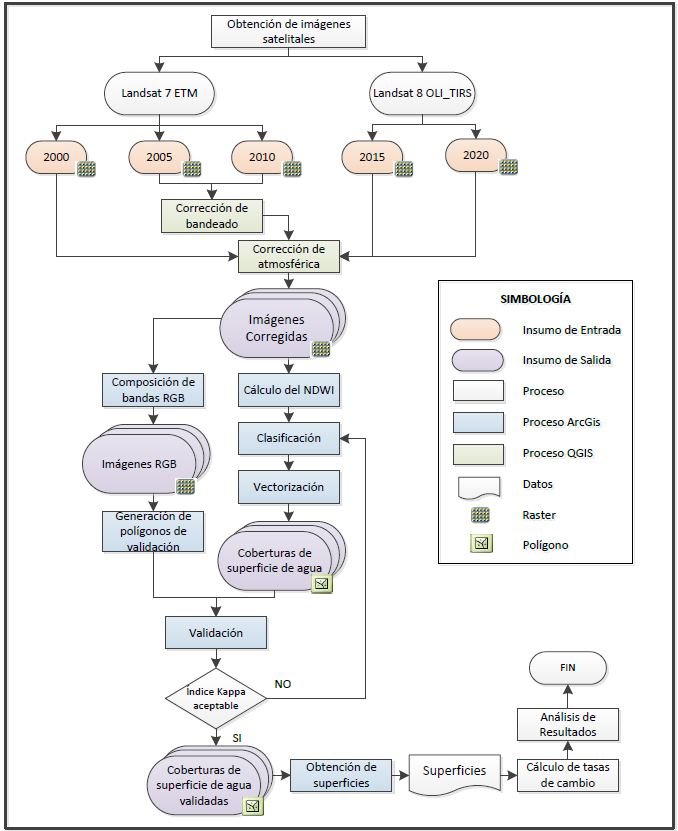 Validación: Dentro de los índices de validación de calidad  Índice Kappa
Calculo del Índice kappa
Tabla 2: Valoraciones del Indice Kappa
Obtención de superficies de coberturas de agua y matriz de cambios
VERSIÓN: 1.0
Metodología
Análisis multitemporal de las variables meteorológicas
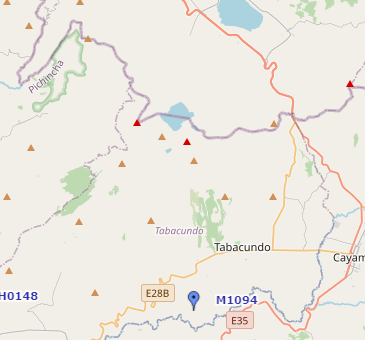 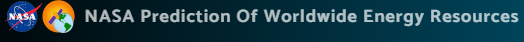 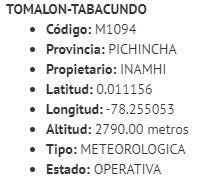 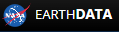 Metodología
Análisis multitemporal de las variables meteorológicas
Análisis de consistencia de datos
Análisis de saltos
Tabla 3:Resumen de análisis de consistencia de datos de Precipitación
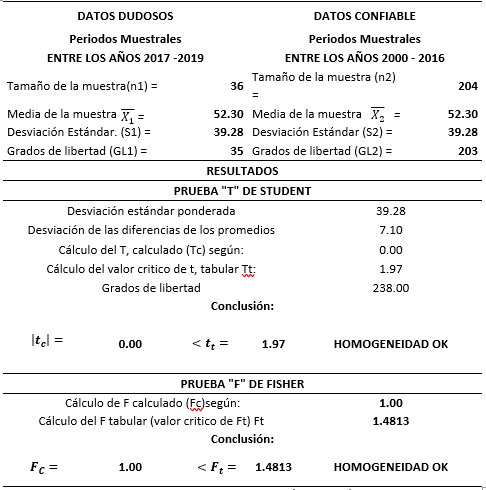 Metodología
Modelo de Predicción con Cadenas de Márkov
Proyección de la pérdida del espejo de agua al año 2030
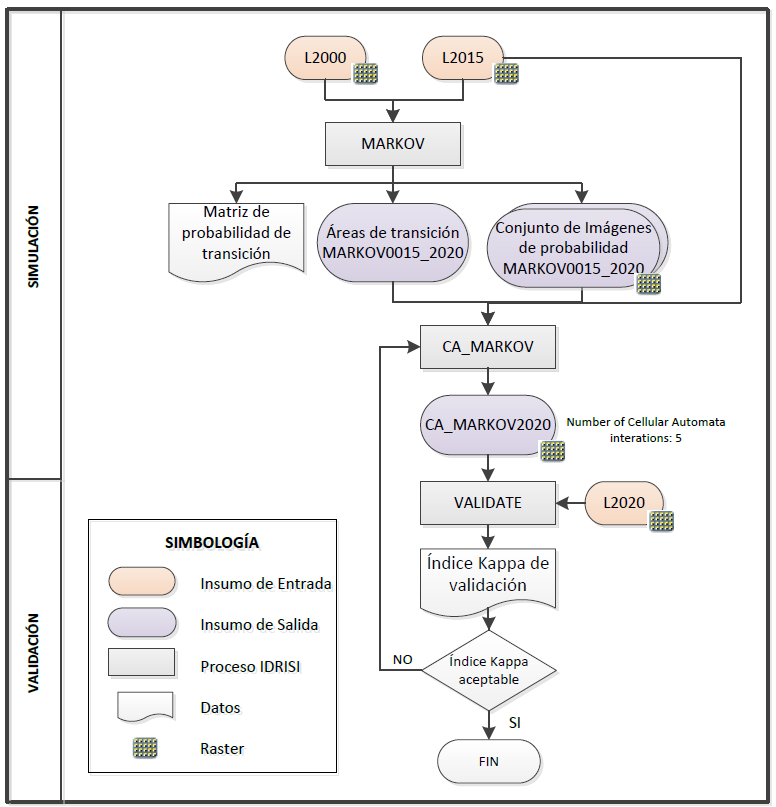 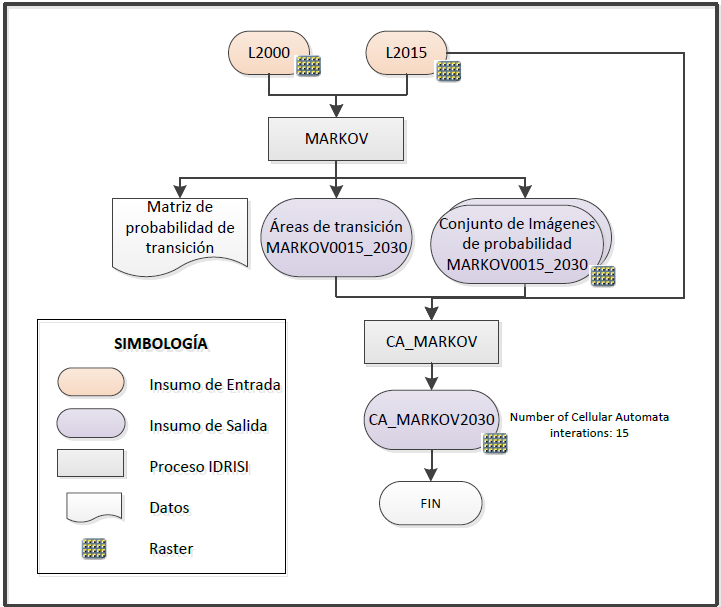 Metodología
Caracterización de las propiedades fisicoquímicas de agua y sedimentos
Recolección de Muestras: Norma técnica ecuatoriana NTE INEN 2169:2013 para calidad del agua, muestreo, manejo y conservación de muestras
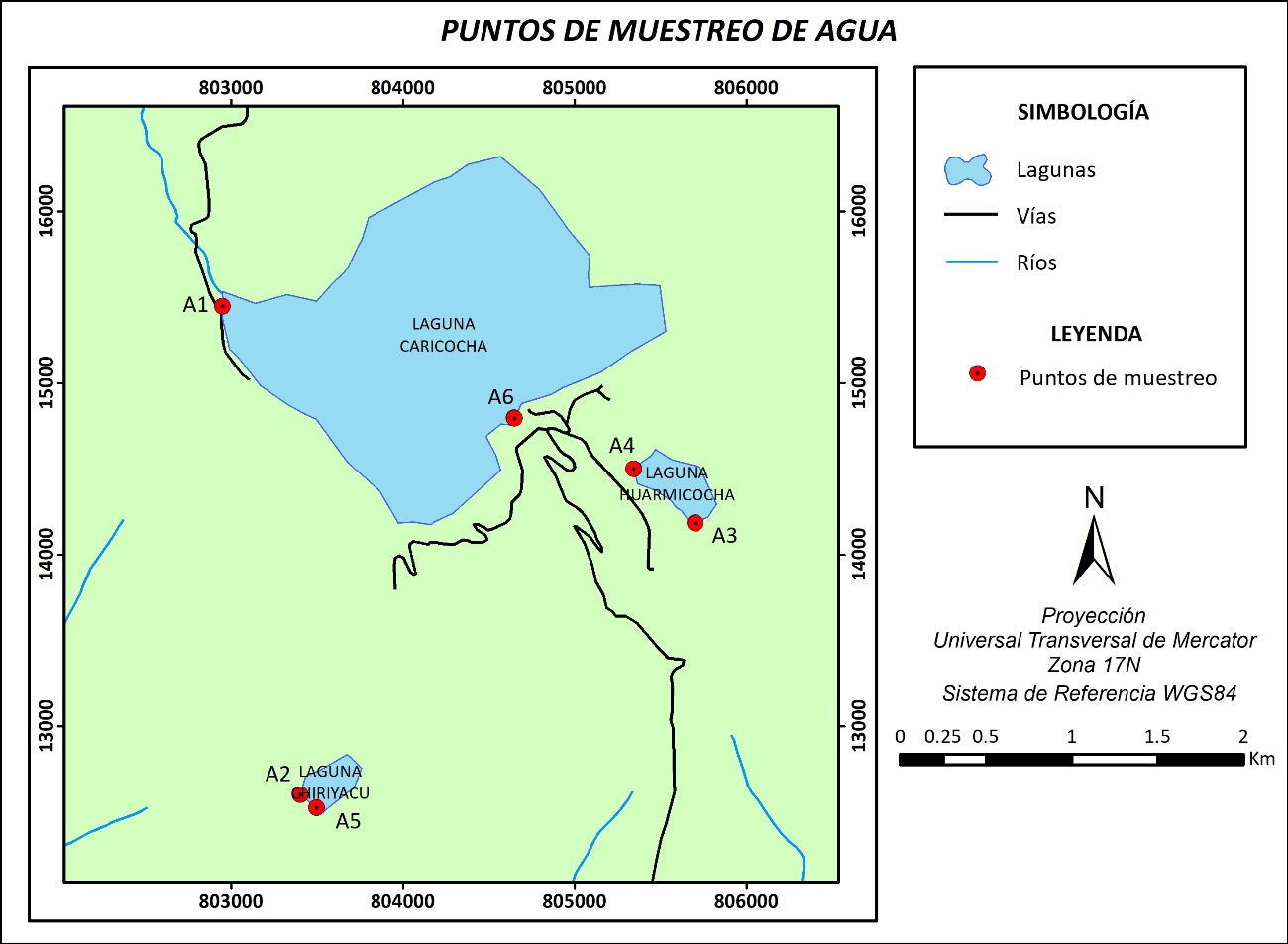 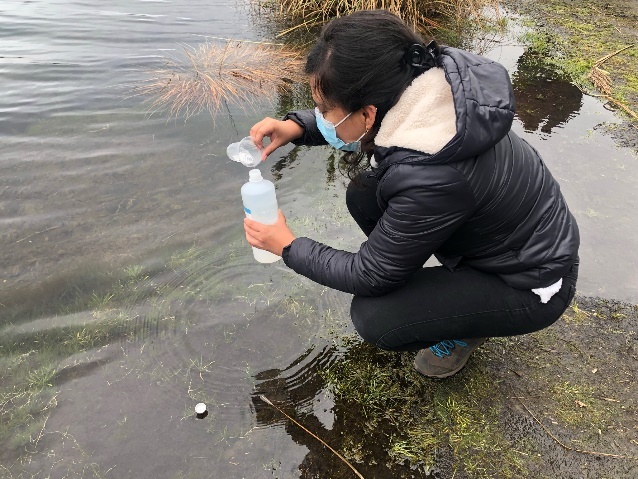 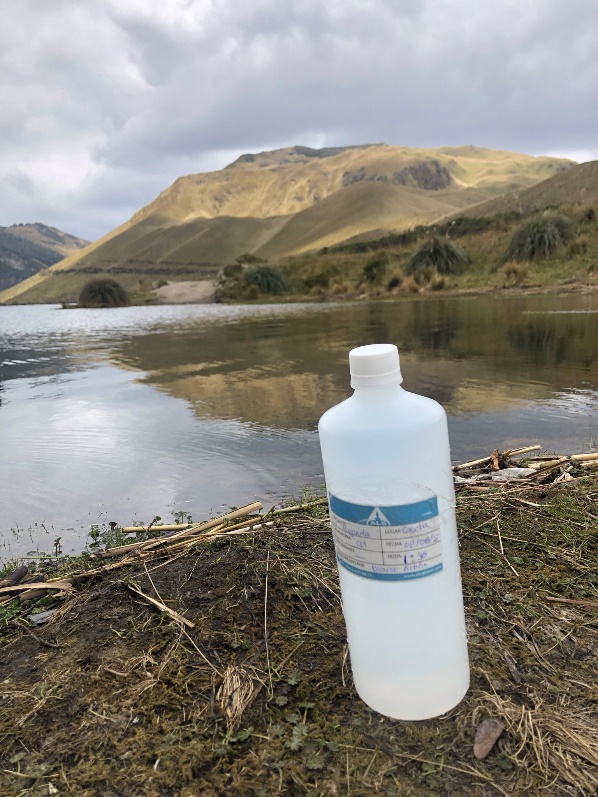 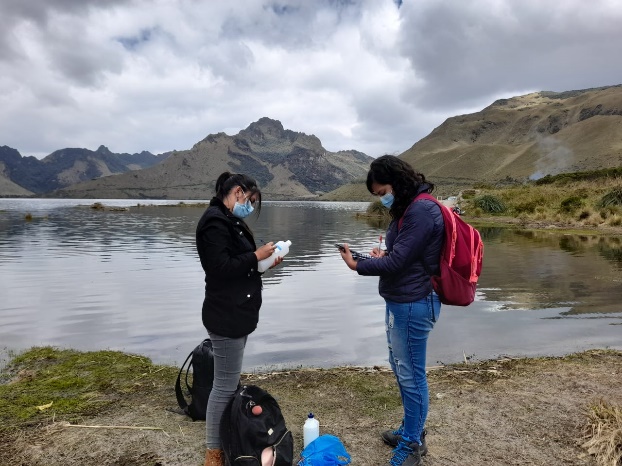 Metodología
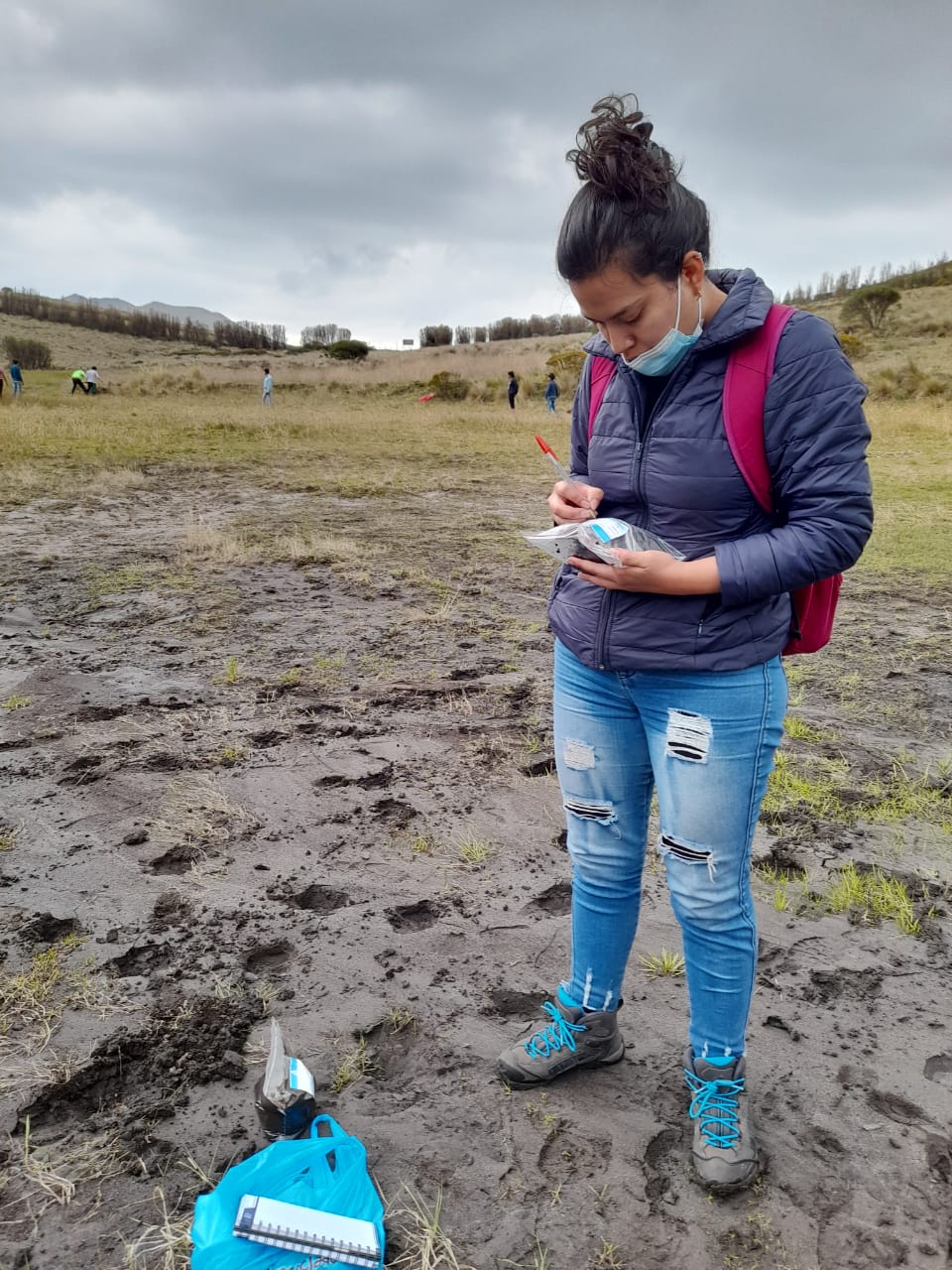 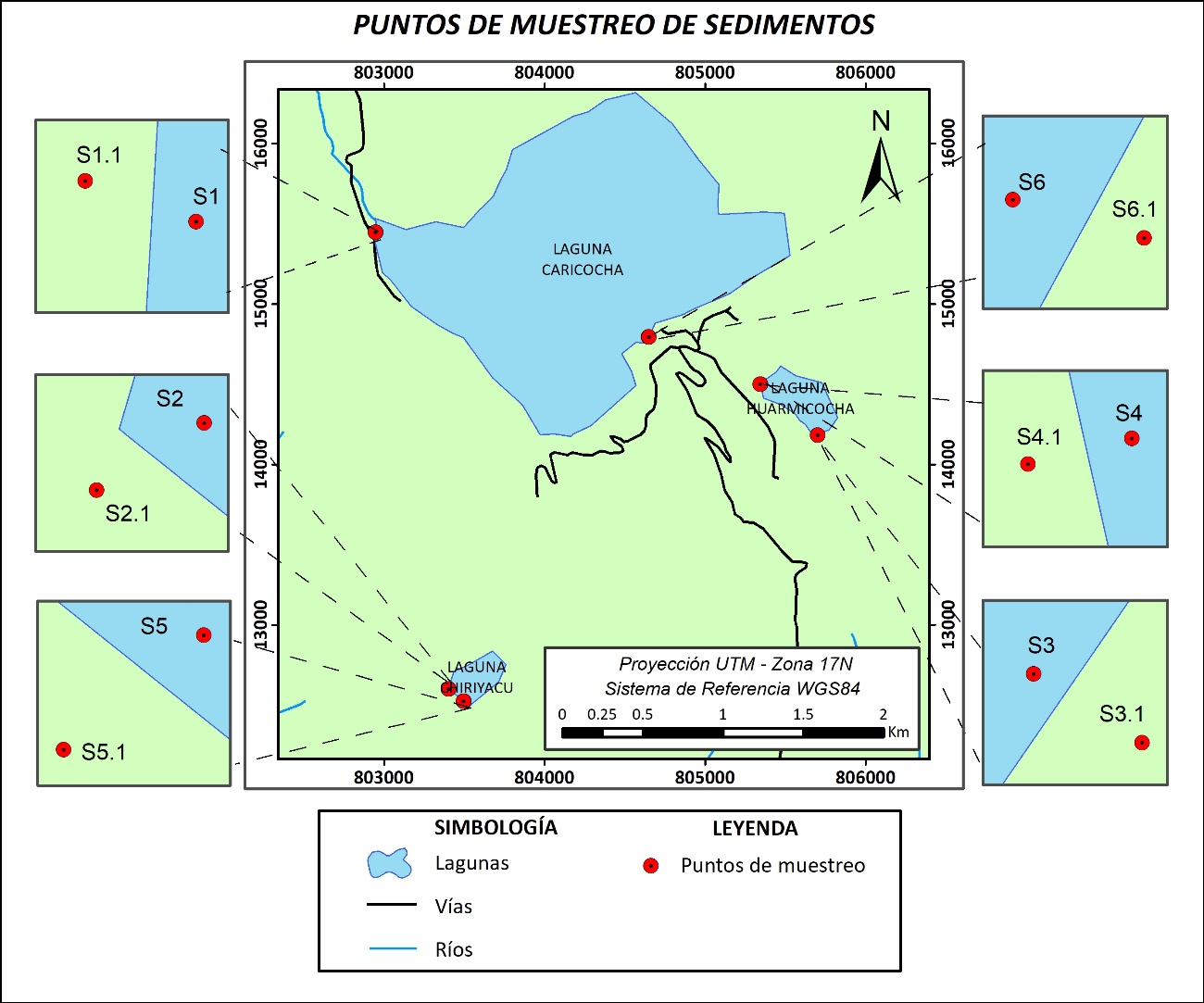 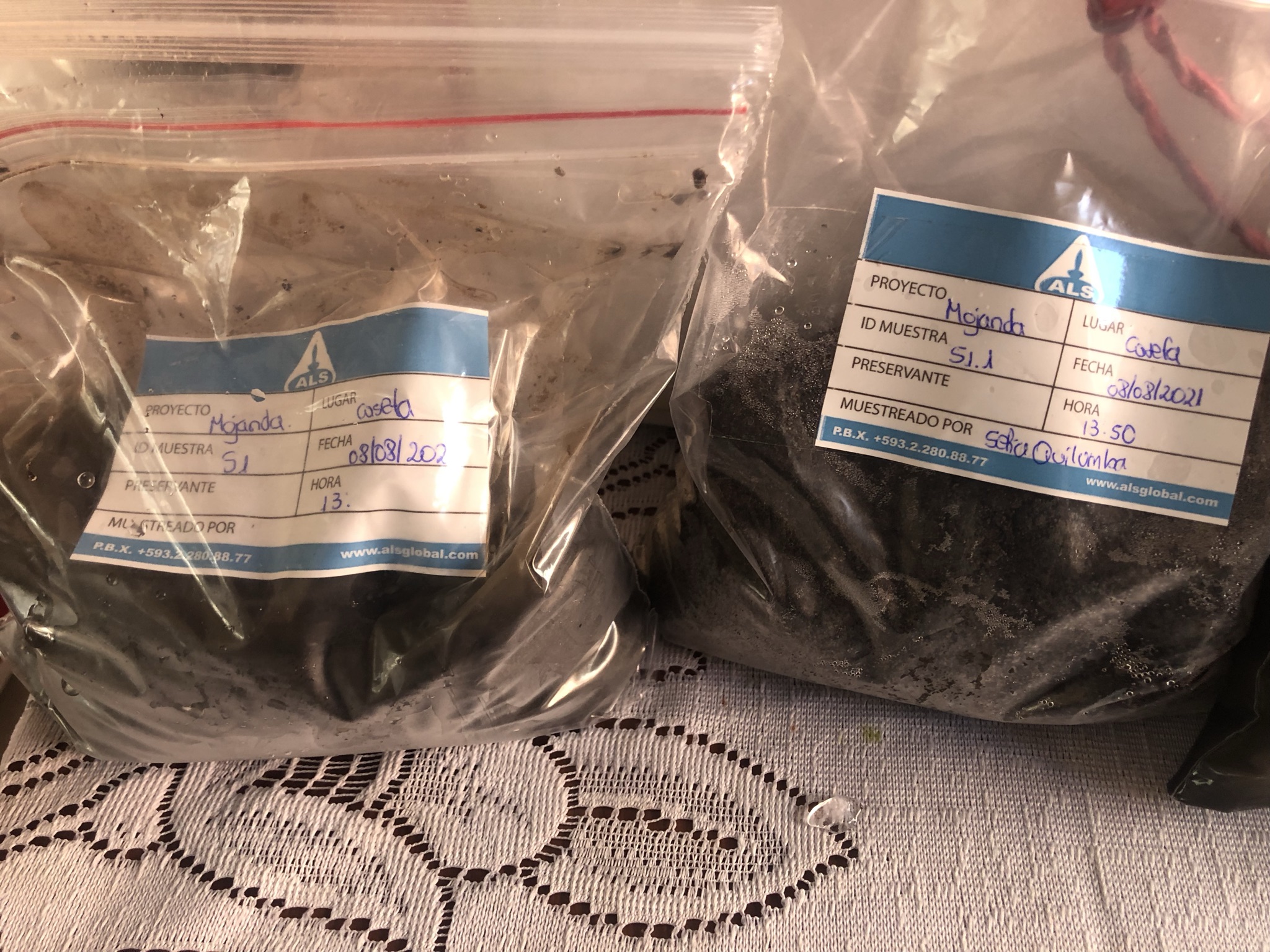 Las muestras recolectadas de agua y sedimentos se almacenaron a baja temperatura y posteriormente llevadas al laboratorio “ALS Ecuador”
Metodología
Análisis de los parámetros físico químicos
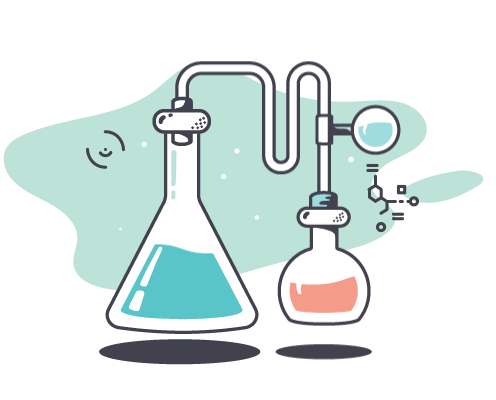 La temperatura, conductividad eléctrica y solidos disueltos totales en el agua se midieron in situ con un Medidor TDS & EC .
Tabla 3: Metodología aplicada en el análisis de muestras de agua
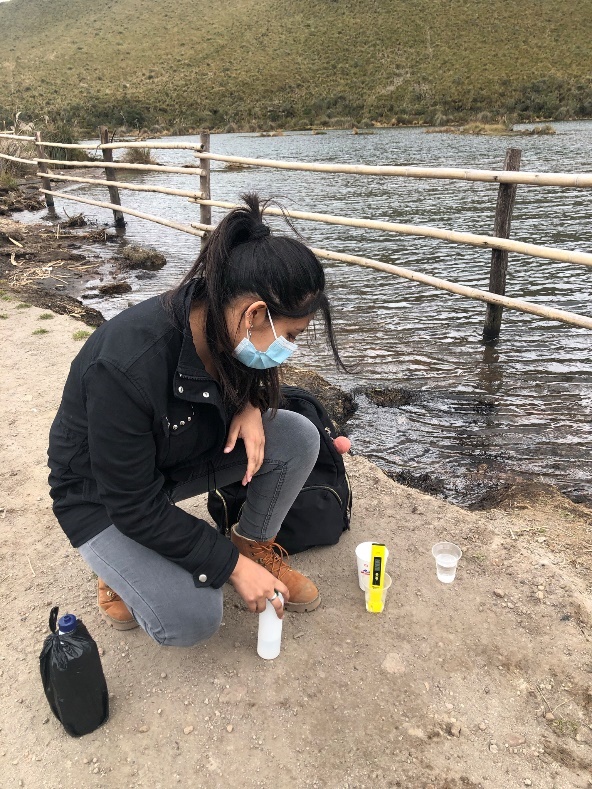 Metodología
Análisis de los parámetros físico químicos
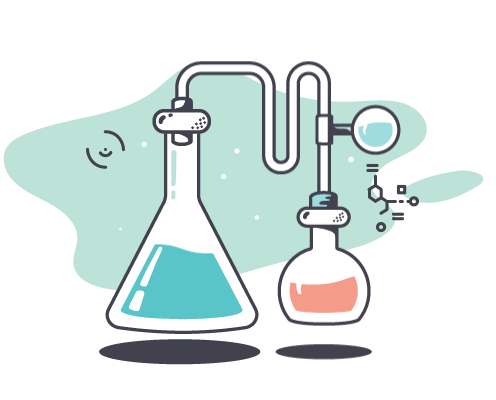 Tabla 4: Metodología aplicada en el análisis de muestras de sedimentos
Análisis estadístico entre las propiedades fisicoquímicas de sedimentos
Tabla 5: Clasificación de los coeficientes de Correlación de Pearson
Nota. Recuperado de Martínez et al. (2010)
% COT: Dividiendo el % de MO con el factor de conversión de 1,724 (Van Bemmelen, 1890).
Resultados
Cálculo del Índice Diferencial de Agua Normalizado NDWI
Validación de la clasificación
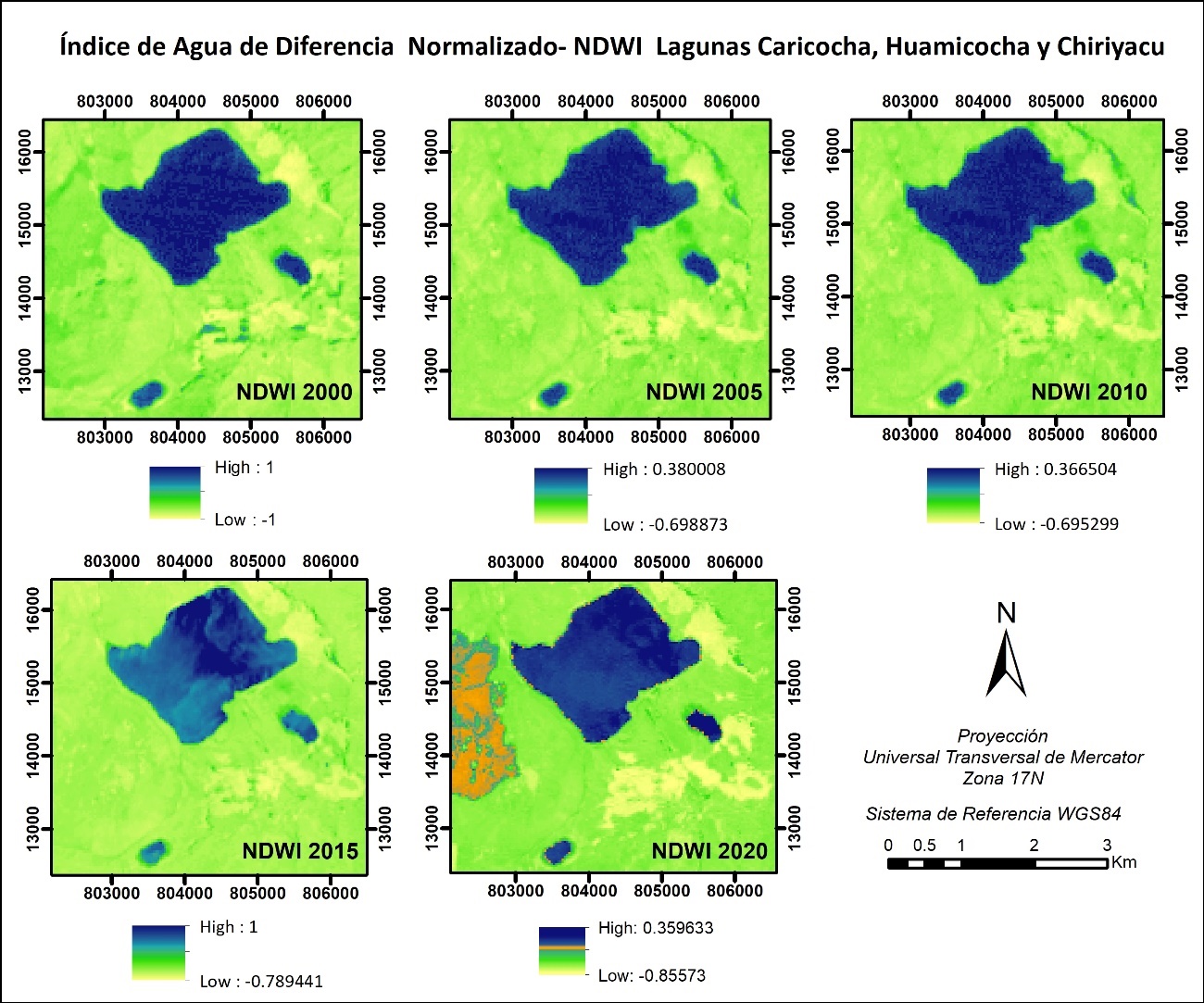 Tabla 6: Valores de validación mediante el índice Kappa en el periodo de 2000 – 2020
Resultados
Obtención de superficies de coberturas de agua y matriz de cambios
Figura 2: Variación de la superficie de agua de las lagunas cada 5 años en el periodo del año 2000 al 2020
Resultados
Obtención de superficies de coberturas de agua y matriz de cambios
Tabla 8: Cambio ocurrido en el espejo de agua en los años 2005-2010
Tabla 7: Cambio ocurrido en el espejo de agua en los años 2000-2005
Tabla 10: Cambio ocurrido en el espejo de agua en los años 2015-2020
Tabla 9: Cambio ocurrido en el espejo de agua en los años 2010-2015
Resultados
Obtención de superficies de coberturas de agua y matriz de cambios
Figura 3: Variación de la superficie de agua del sistema lacustre Mojanda (Laguna de Caricocha, Huarmicocha y Chiriyacu) en el periodo de 20 años.
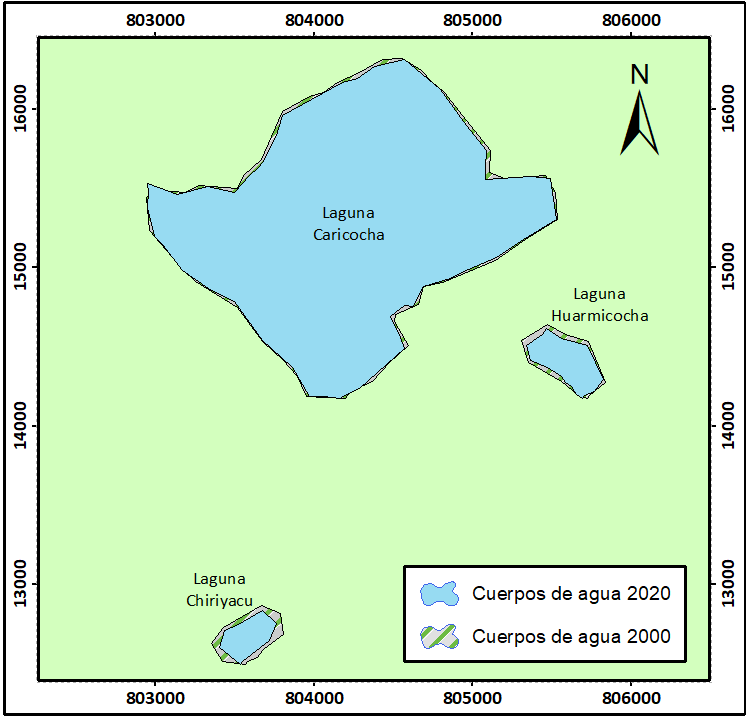 Tabla 11: Cambio ocurrido en el espejo de agua en los años 2000-2020
Resultados
Análisis multitemporal de las variables meteorológicas
85.77
14.17
84.03
83.94
14.12
13.78
81.74
80.92
65.36
14.38
48.23
14.17
14.12
Resultados
Resultados del modelo de predicción con Cadenas de Márkov
Resultado de la validación del modelo de predicción
Resultados de la generación de áreas de transición
Tabla 12 : Matriz de probabilidad de transición del año 2015 al 2020
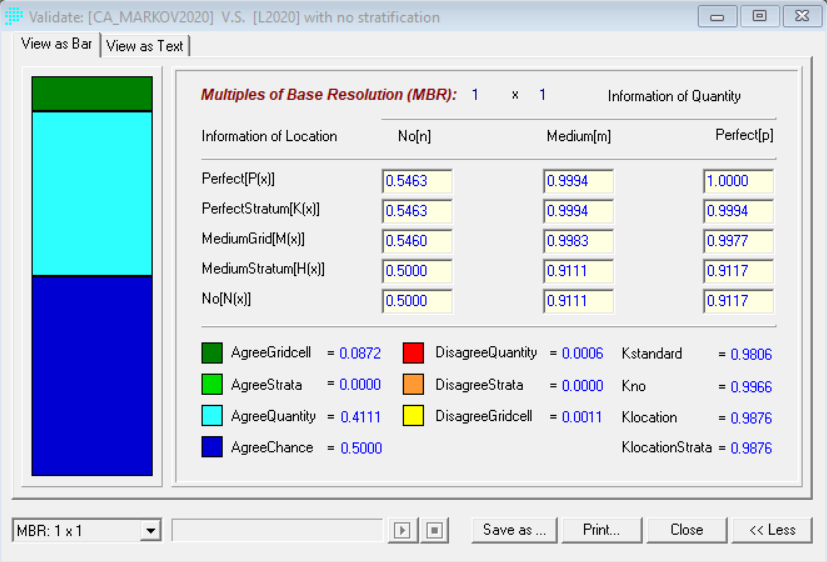 Tabla 13 : Matriz de probabilidad de transición del año 2015 al 2030
Resultados
Resultados de la proyección de la pérdida del espejo de agua al año 2030
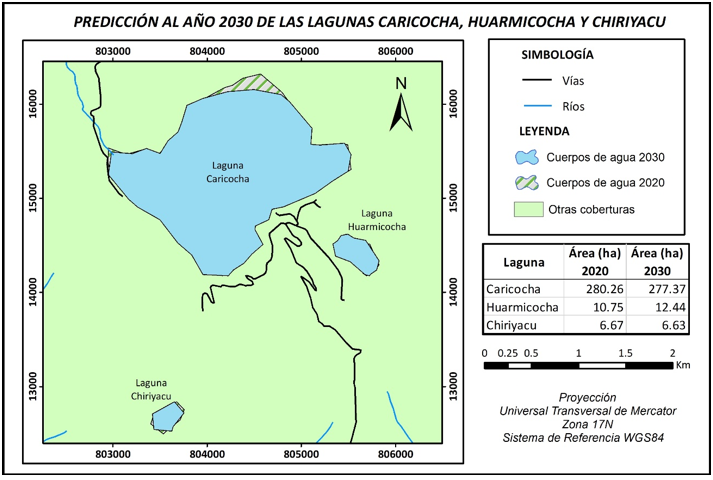 Obtención de superficies de coberturas de agua y matriz de cambios
Tabla 14: Cambio ocurrido en el espejo de agua en los años 2020-2030
Resultados
Resultados de la caracterización de las propiedades fisicoquímicas de agua y sedimentos
Propiedades fisicoquímicas de agua
Tabla 15: Criterios de calidad de las aguas para sus distintos usos- TULSMA -Anexo 1 Libro VI.
Tabla 17: Parámetros físico químicos del agua analizados en laboratorio
Tabla 16: Parámetros físico químicos del agua medidos in-situ
Fosfatos: Acuerdo mexicano de Criterios Ecológicos de Calidad de Agua 001/89 -No deberán exceder de 0.05 mg/l
Resultados
Propiedades fisicoquímicas y Análisis estadístico de los sedimentos
Tabla 20: Coeficientes de correlación de Person Laguna Caricocha
Tabla 18: Reducción del espejo de agua del año 2000 al 2020
Tabla 19: Coeficientes de correlación de Person Laguna Huarmicocha
Tabla 21: Coeficientes de correlación de Person Laguna Chiriyacu
Resultados
Propiedades fisicoquímicas y Análisis estadístico de los sedimentos
Tabla 23: Parámetros físico químicos de sedimentos analizados en laboratorio de la Laguna Caricocha
Tabla 22: Parámetros físico químicos de sedimentos analizados en laboratorio de la Laguna Huarmicocha
Resultados
Tabla 24: Parámetros físico químicos de sedimentos analizados en laboratorio de la laguna Chiriyacu
Conclusiones
Recomendaciones
Gracias por su atención
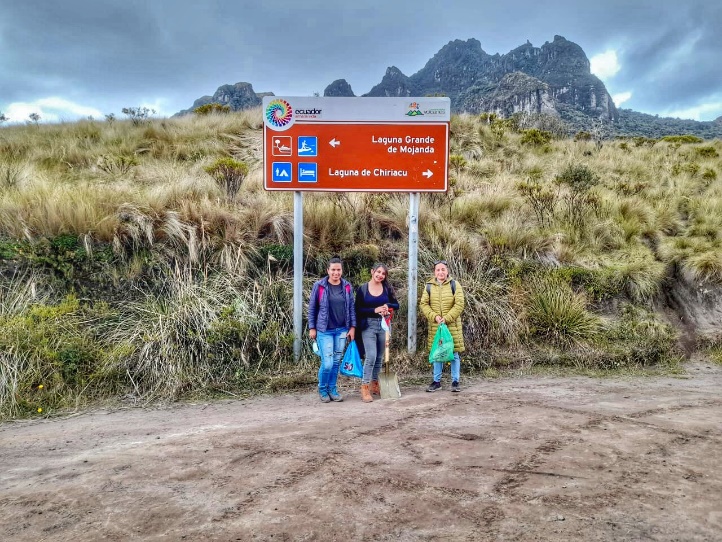 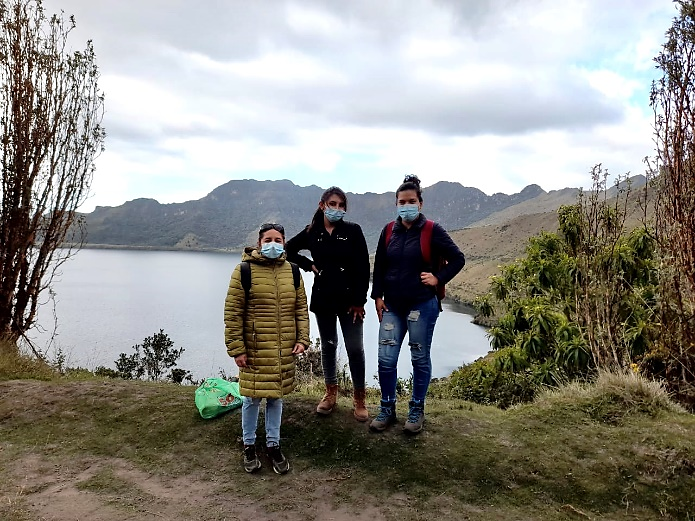 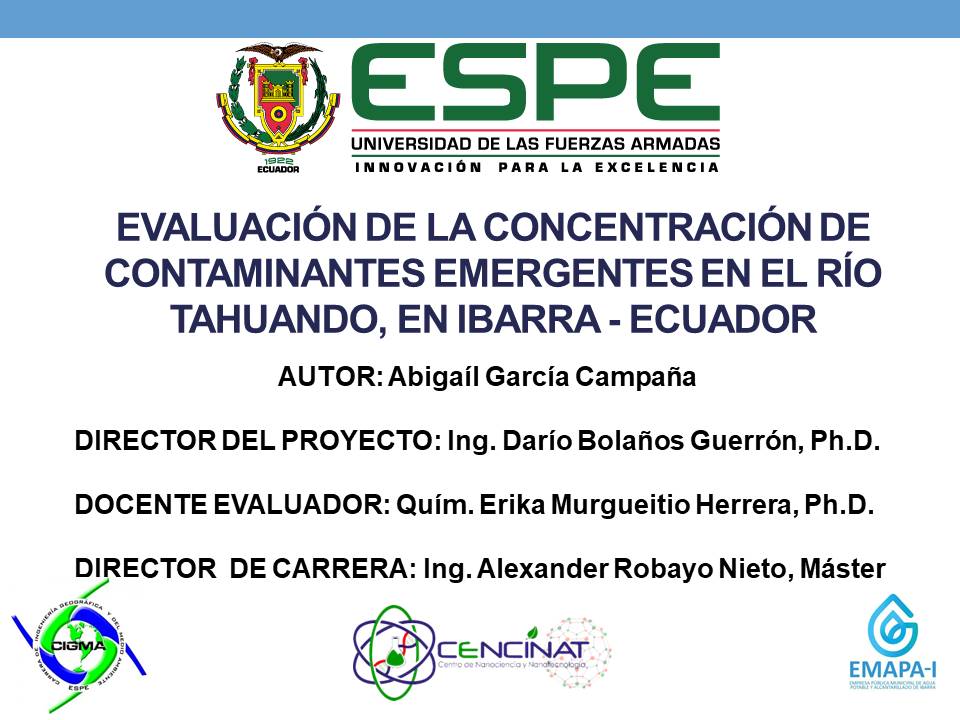 UNIVERSIDAD DE LAS FUERZAS ARMADAS ESPE
DEPARTAMENTO DE CIENCIAS DE LA TIERRA Y DE LA CONSTRUCCIÓN 
CARRERA DE INGENIERÍA GEOGRÁFICA Y DEL MEDIO AMBIENTE
“Evaluación de la pérdida del espejo de agua de las lagunas Caricocha, Chiriyacu y Huarmicocha mediante el análisis multitemporal de imágenes satelitales en el período de 2000 a 2020 y propiedades físico-químicos de aguas y sedimentos para el manejo adecuado del recurso hídrico”
Autoras: Albán Mendoza, Denise Gabriela y Quilumba Pérez, Marilyn Sofía
Docente Evaluador
Ing. Padilla Almeida, Oswaldo Vinicio, PhD
Directora del proyecto 
Ing. Guevara García, Paulina Valeria, PhD.
Secretaria Académica
Ab. Michelle Benavides Guzmán
Director de Carrera
Ing. Robayo Nieto, Alexander MSc